BlanX
После годов поиска, BlanX готов запустить новую РЕВОЛЮЦИЮ
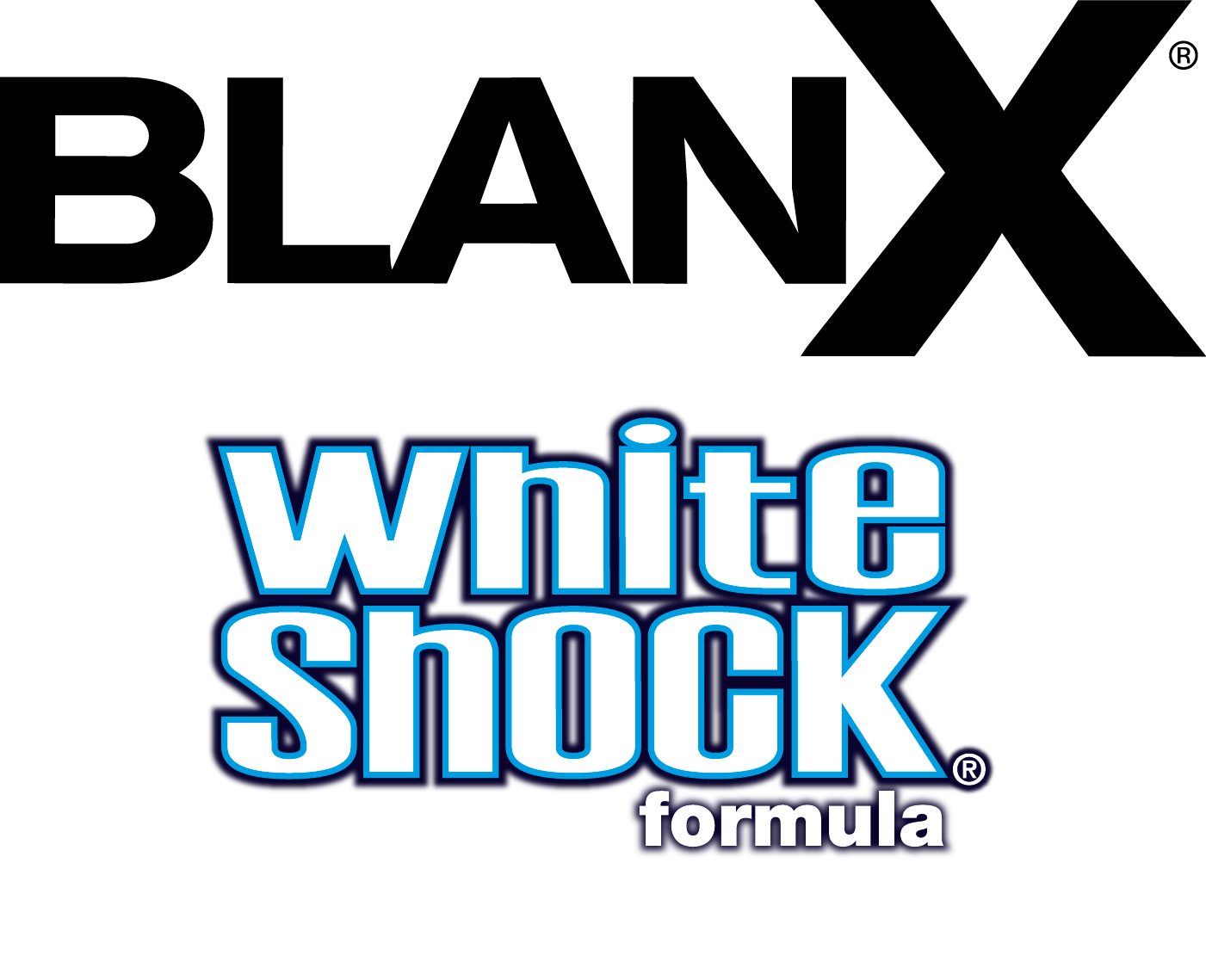 Революционная формула запатентована на основе ActiluX, инновационного ингредиента, который усиливает своё действие естественным образом
благодаря свету
Как это работает?
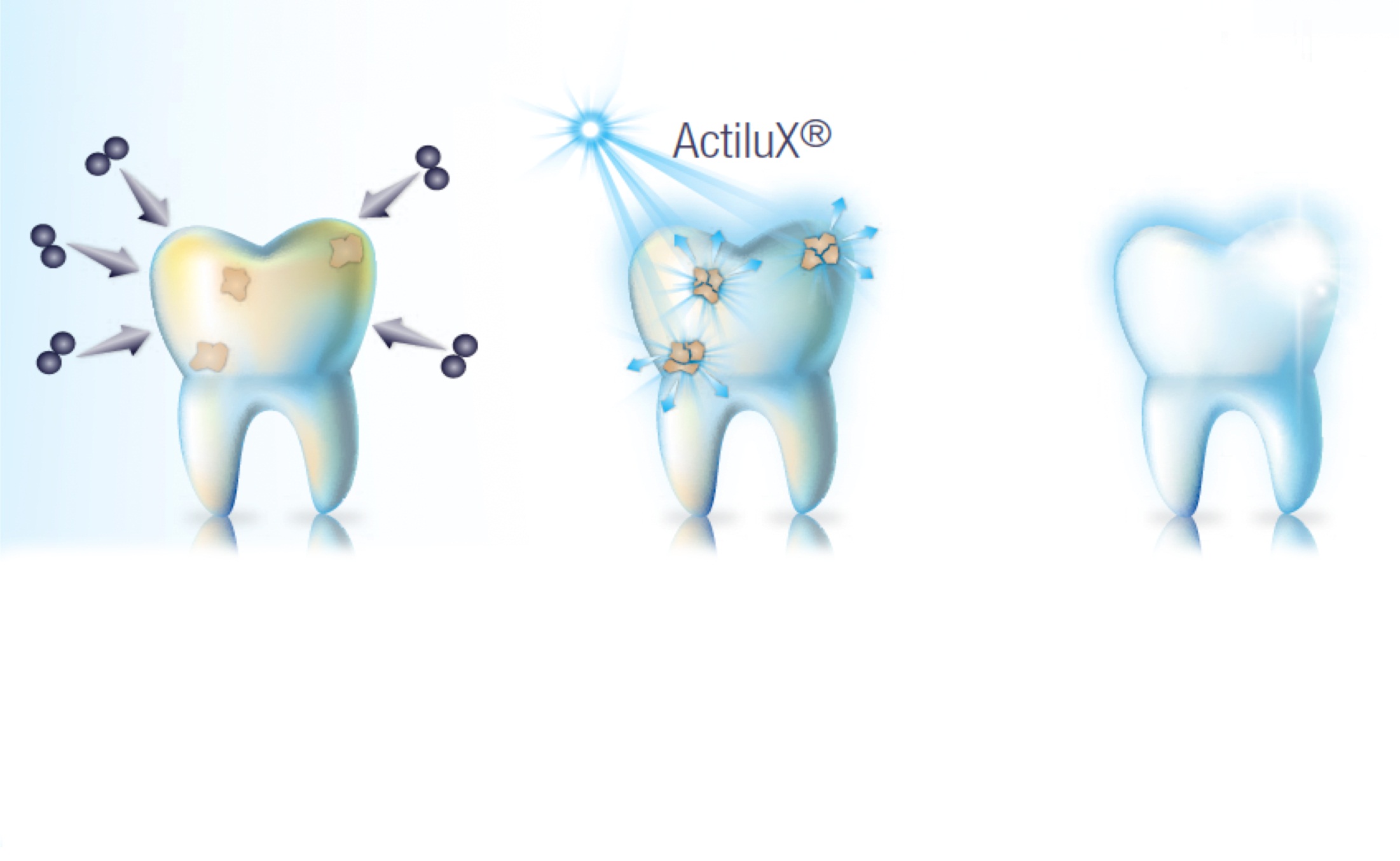 Свет является источником сияния BlanX White Shock
Каждый день, органические молекулы, вызывающие налет, изменение цвета, запах, загрязнение, и иные бактерии атакуют ваши зубы.
Кристаллы ActiluX®, реагируя на дневной свете, производят + и - заряды, вступающие в реакцию с кислородом и водой, содержащимися в слюне и окружающей среде. 
Этот процесс формирует безвредные для организма радикалы, атакующие органические молекулы, вызывающие налет
Ежедневно, при каждой вашей улыбке при дневном свете ActiluX ®  производит реакцию отбеливания  зубов и возвращения им их ​​естественного блеска
BlanX White Shock Отбеливающий карандаш
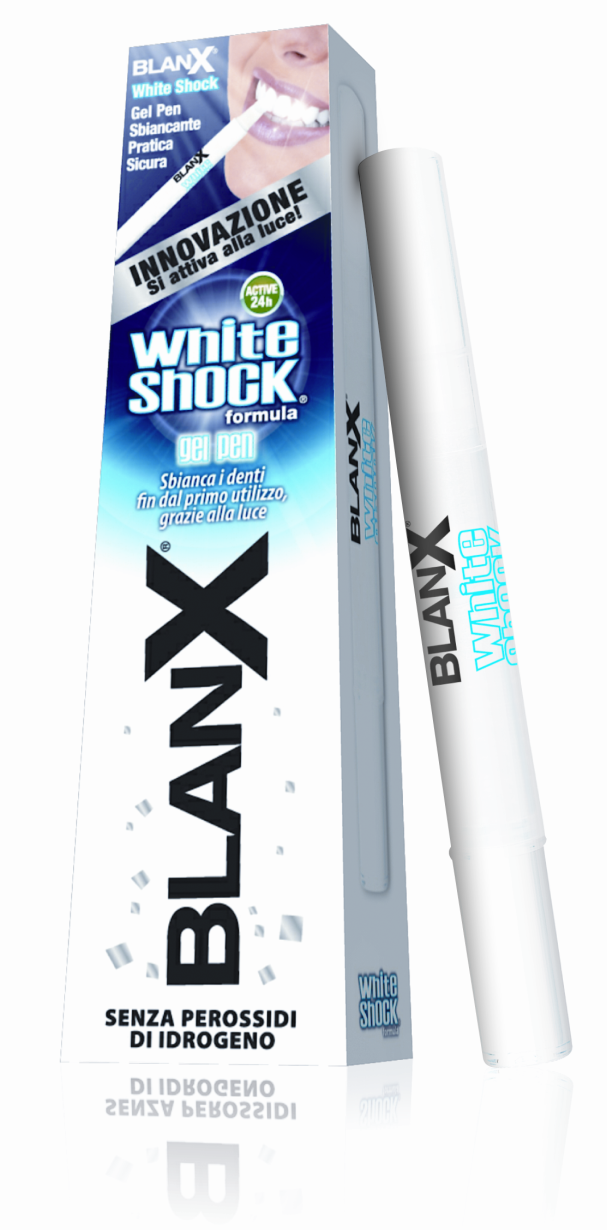 СВЕДЕНИЯ О ПРОДУКТЕ
BlanX White Shock Отбеливающий Гель-карандаш 1,8 мл , можно использовать, когда вы хотите
 
Он может быть использован также в качестве поддерживающего продукта после профессионального отбеливания

Нанесение продукта непосредственно на эмаль с помощью мягкой верхней части ручки

 При каждой улыбке активный ингредиент ActiluX® активируется и продолжает отбеливать зубы, естественным образом , в течение 24 часов
BlanX White Shock Отбеливающий карандаш
ФОРМУЛА
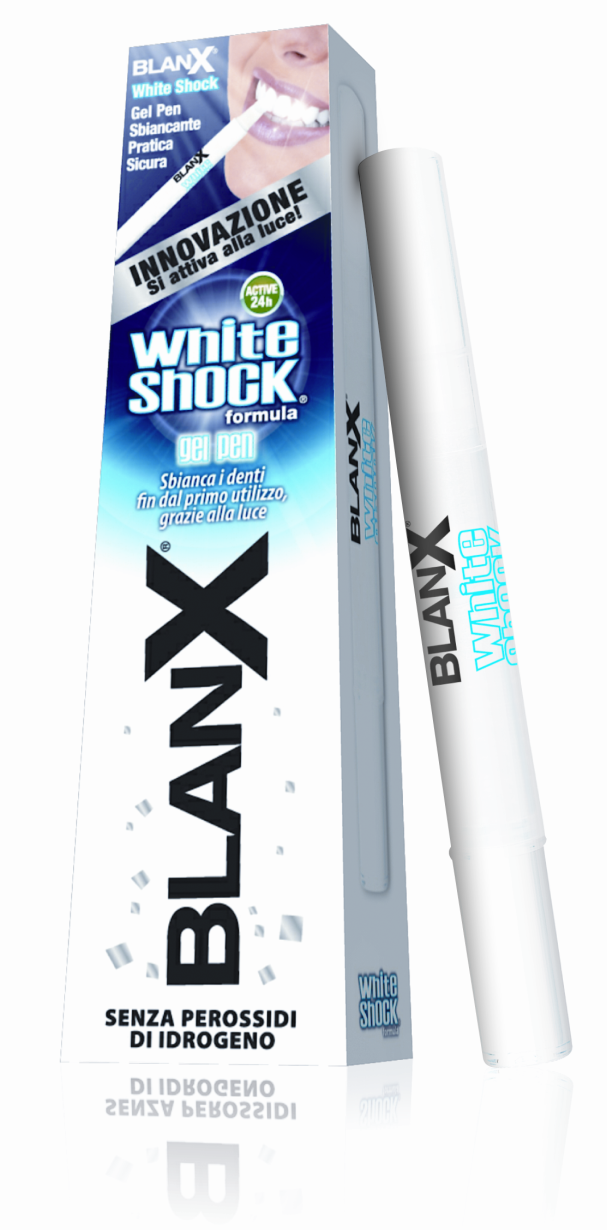 ActiluX®, содержащийся в BlanX White Shock, активируется дневным светом через фотохимическую реакцию с кислородом и водой, присутствующей в окружающей среде (влажным воздухом и полостью рта)

ActiluX® создает защитный микрослой, что делает поверхность зубов самостоятельно отбеливающейся и антибактериальной. Все это благодаря действию света, так что даже после чистки зубов, ActiluX ® продолжает выполнять свою функцию отбеливания и антибактериальное действия каждый раз, когда они освещены дневным светом

ActiluX® не имеет абсолютно никакого агрессивного действия и не влияет на эмаль, при этом сохраняет естественный уровень влажности десен и слизистых оболочек
BlanX White Shock Отбеливающий карандаш
ФОРМУЛА
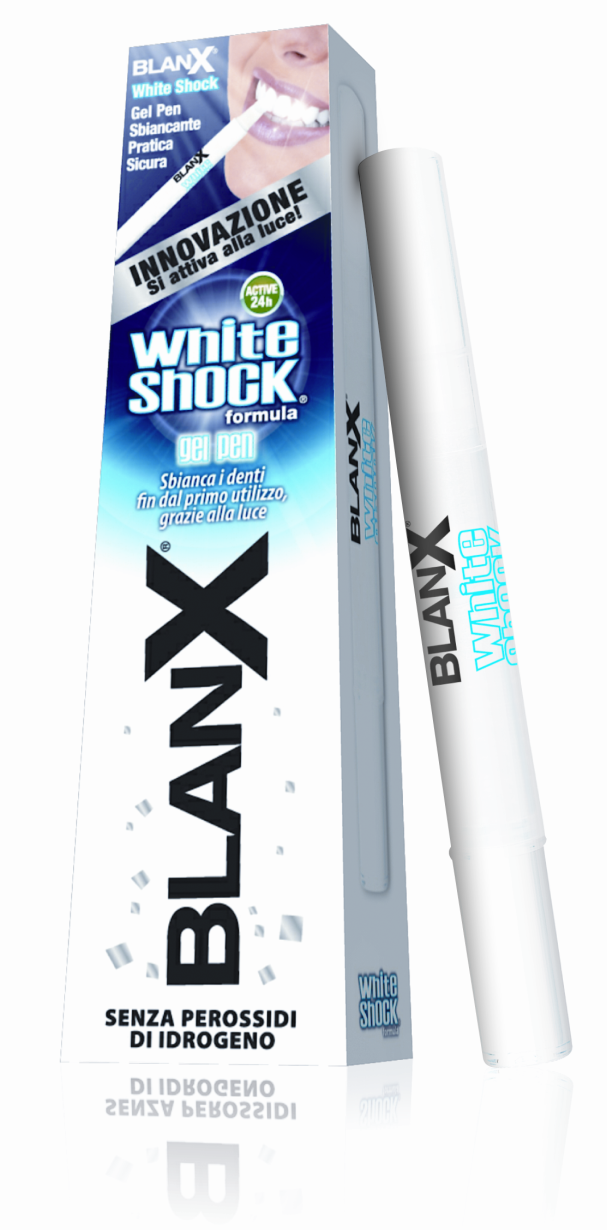 Формула BlanX White Shock Отбеливающего гель-карандаша
с целью активизации отбеливащего эффекта обогащается PAP (фталимидо-перокси-капроновая кислота)

PAP является абсолютно безопасным и эффективным :
Эффект «анти-налёт»
Длительное антибактериальное воздействие
Не содержит ПЕРОКСИДА ВОДОРОДА
BlanX White Shock Отбеливающий карандаш
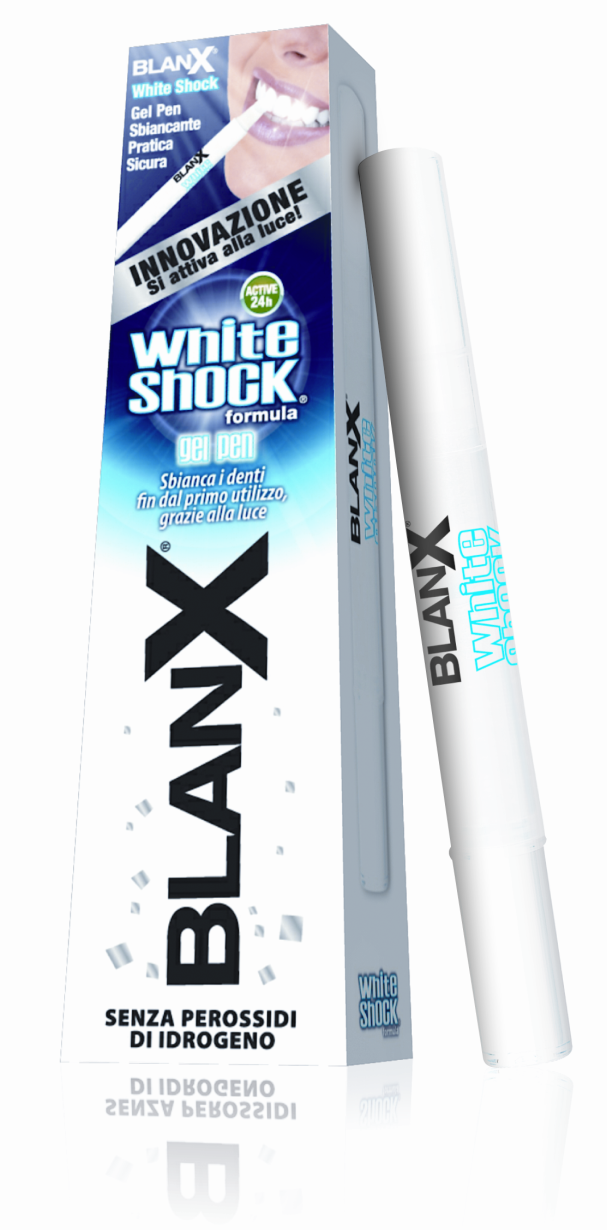 BlanX White Shock Отбеливающий гель-карандаш
Является единственным отбеливающим продуктом, который эффективно отбеливает зубы без перекиси или абразивного диоксида кремния
BlanX White Shock Отбеливающий карандаш
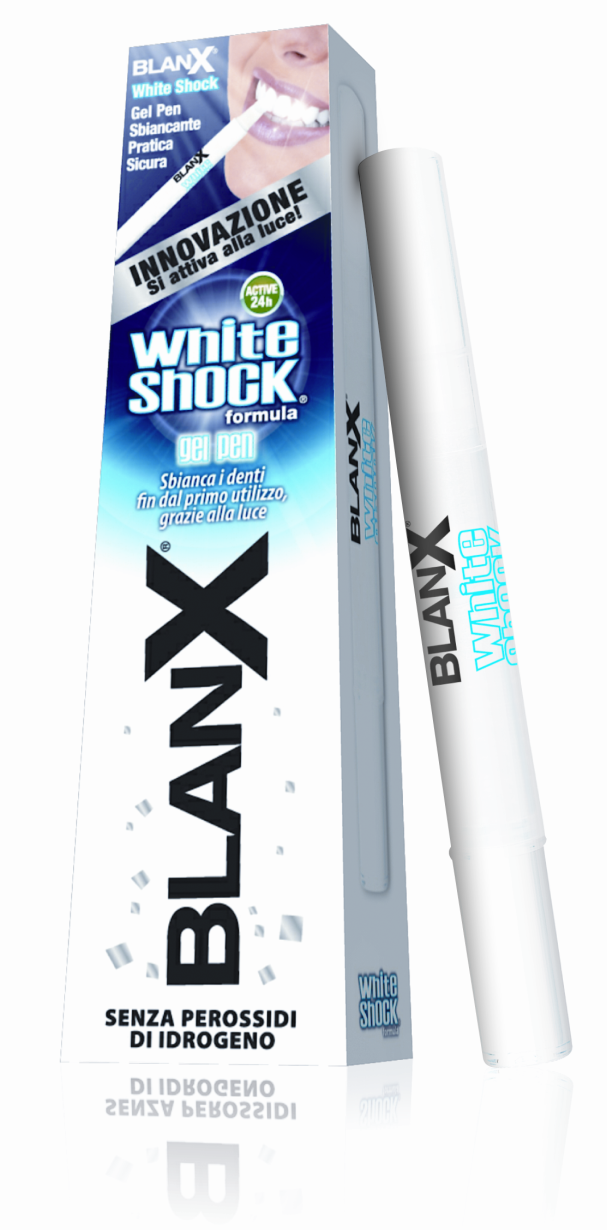 ИНСТРУКЦИЯ ПО ПРИМЕНЕНИЮ
Каждый раз, когда вы улыбаетесь ActiluX ® реагирует на свет, естественно отбеливая весь день. Вы можете использовать BlanX White Shock Гель-карандаш в любом месте и в любое время. Рекомендуется в качестве профилактики после профессионального лечения отбеливания.

  Инструкция по использованию: Нанесите на зубы и оставьте на 15 минут. Затем очистите зубы, чтобы удалить остатки геля с помощью зубной щетки и зубной пасты BlanX White Shock. Повторяйте применение дважды в день в течение двух недель. Мы рекомендуем повторять процедуру каждые 2-3 месяца
BlanX White Shock Отбеливающий карандаш
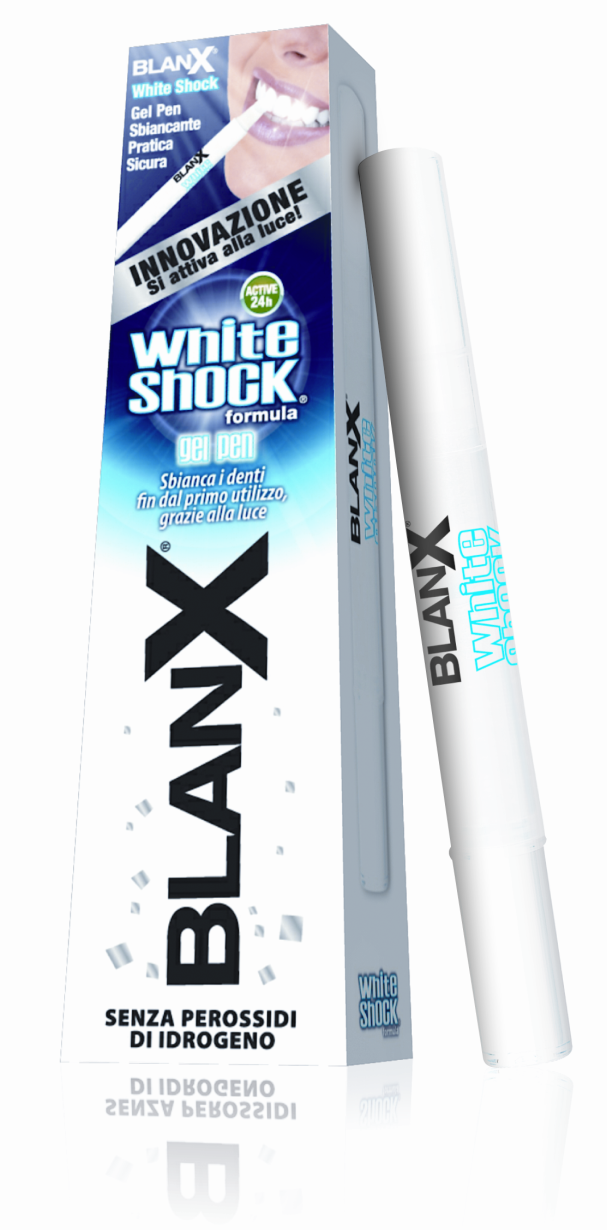 BlanX White Shock Отбеливающий карандаш является косметическим средством